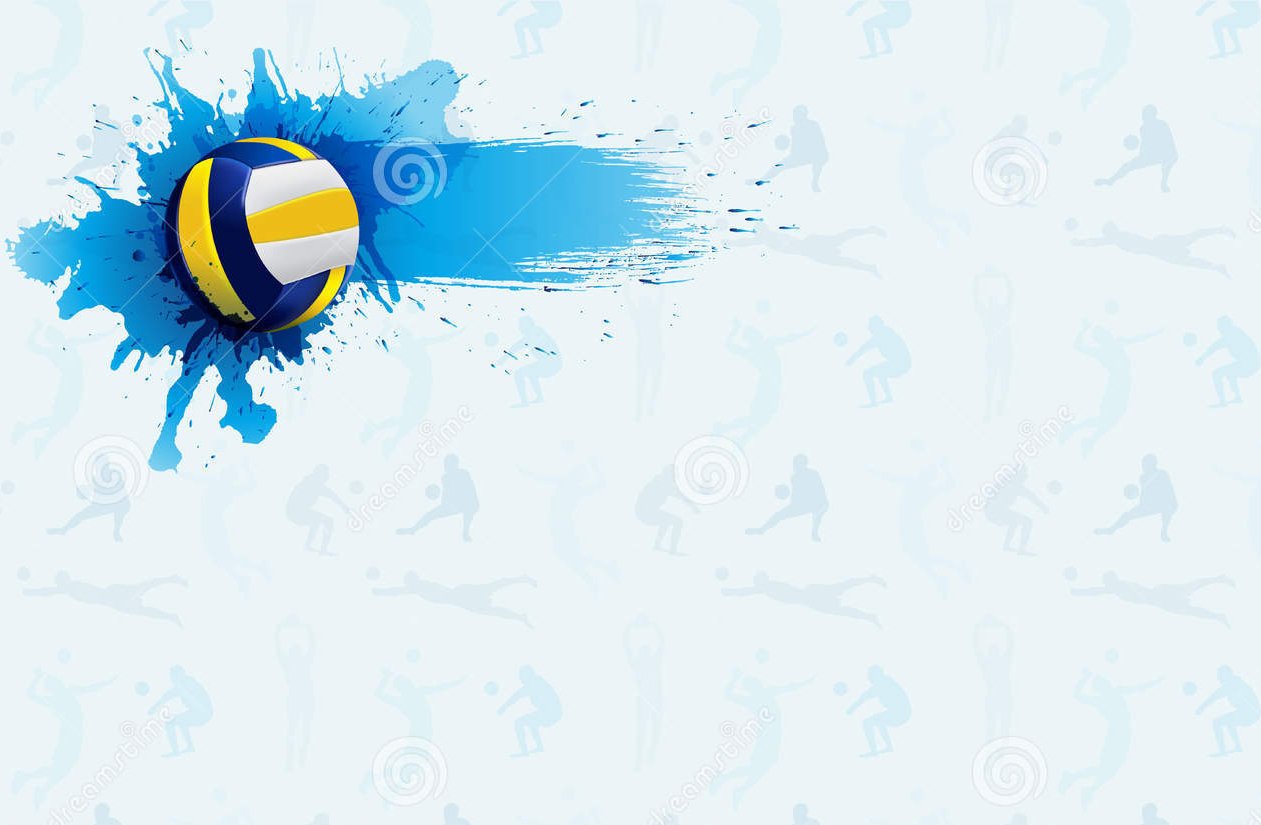 Урок по 
физической культуре
Правила 
техники 
безопасности 
на уроках 
ВОЛЕЙБОЛА
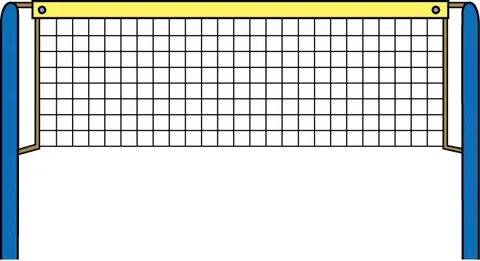 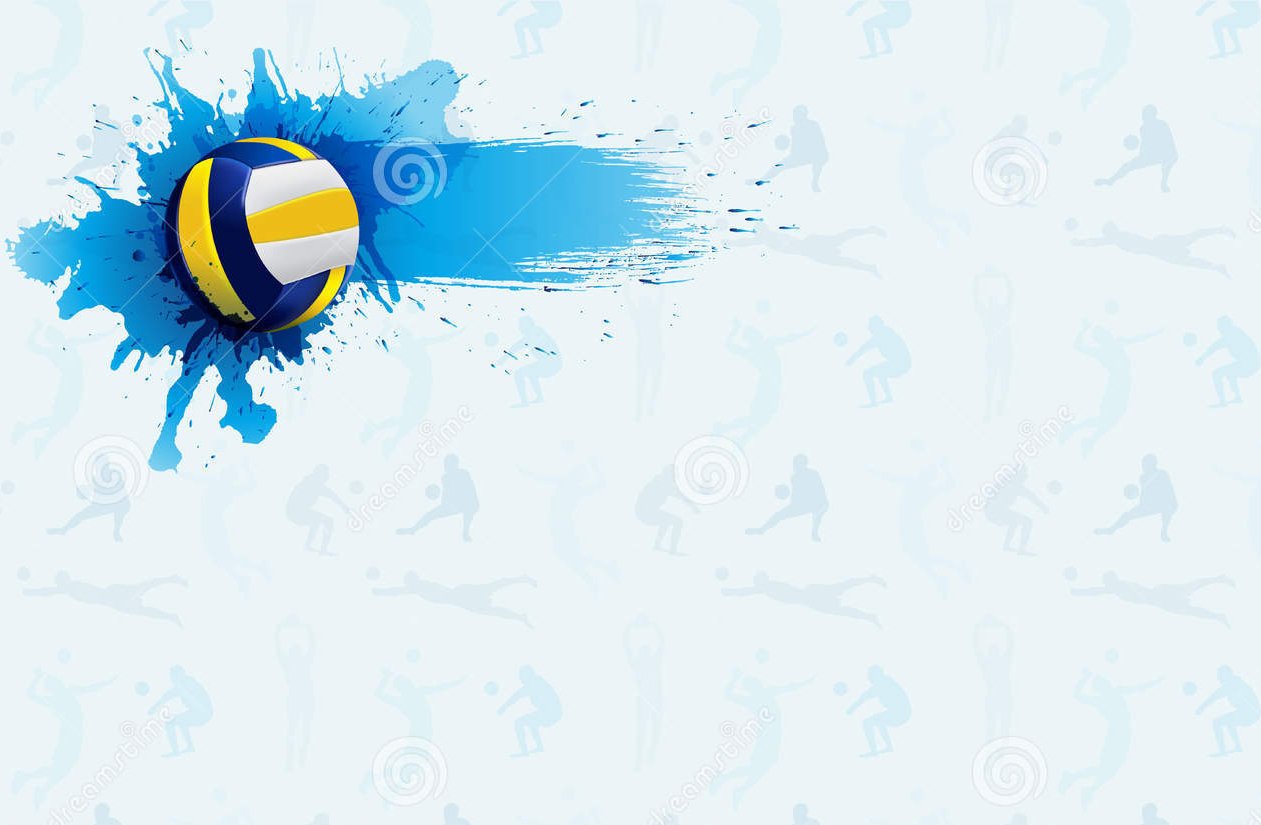 К урокам по волейболу допускаются учащиеся, не имеющие медицинских противопоказаний по здоровью
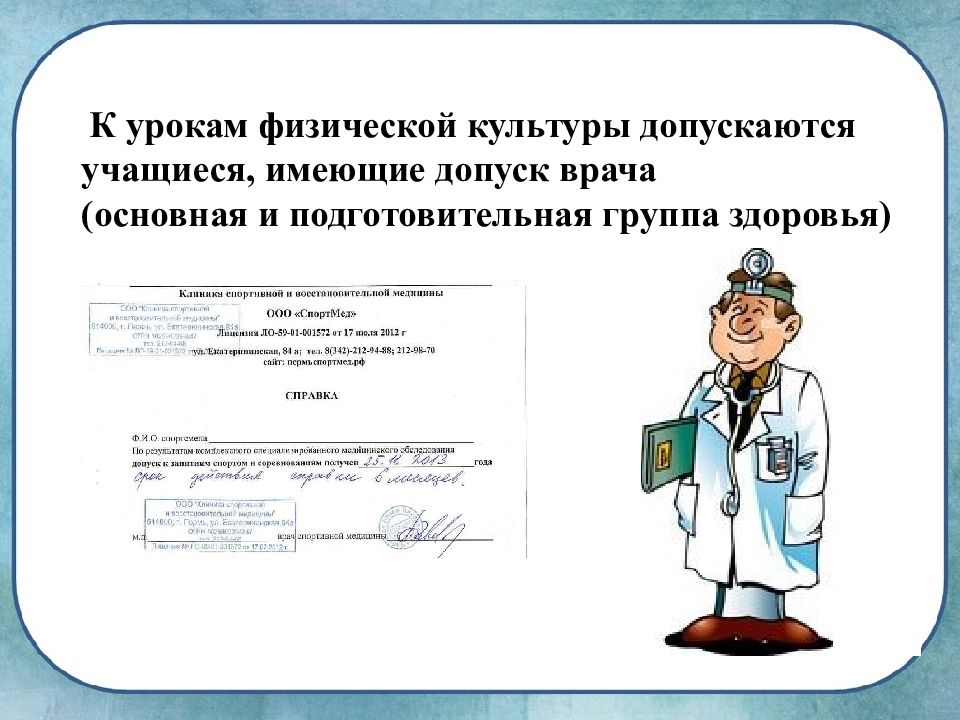 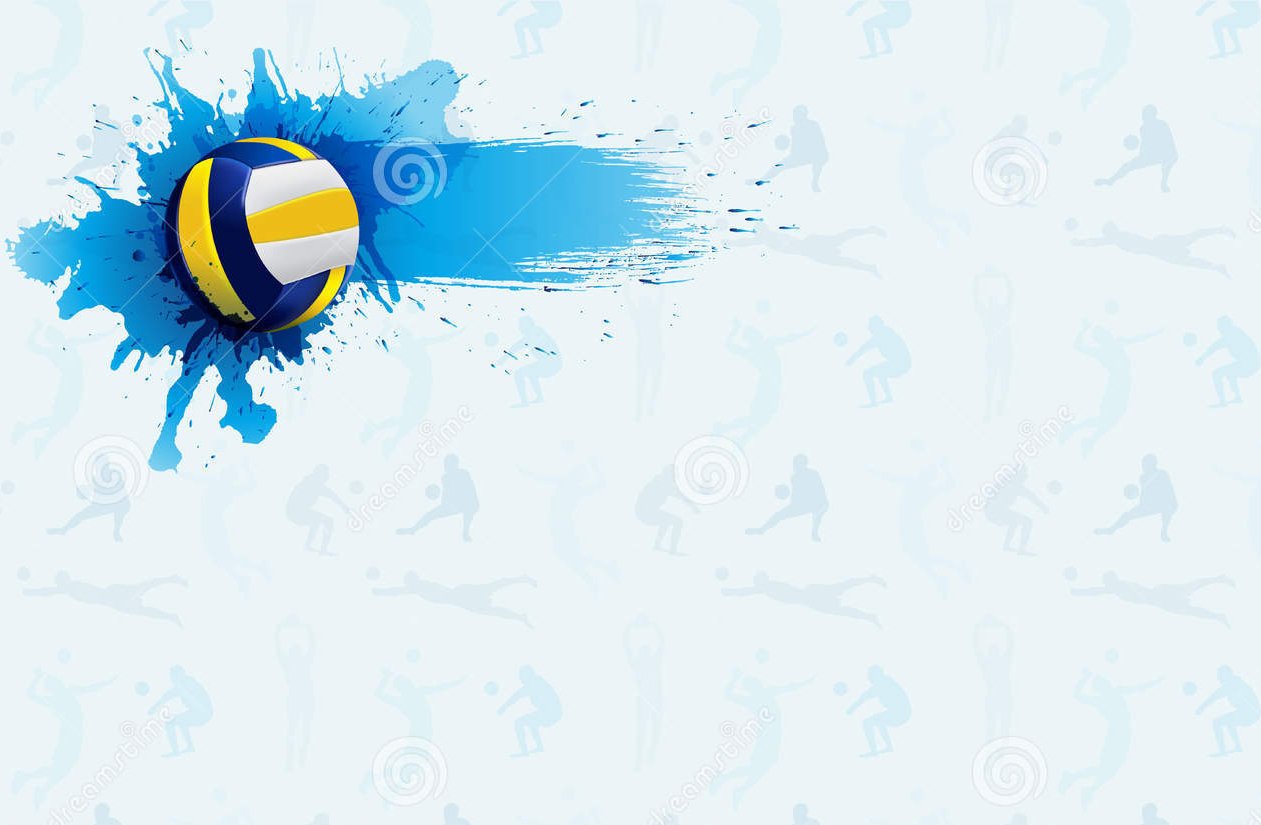 Перед уроком надень спортивную форму и спортивную обувь с нескользкой	 подошвой.
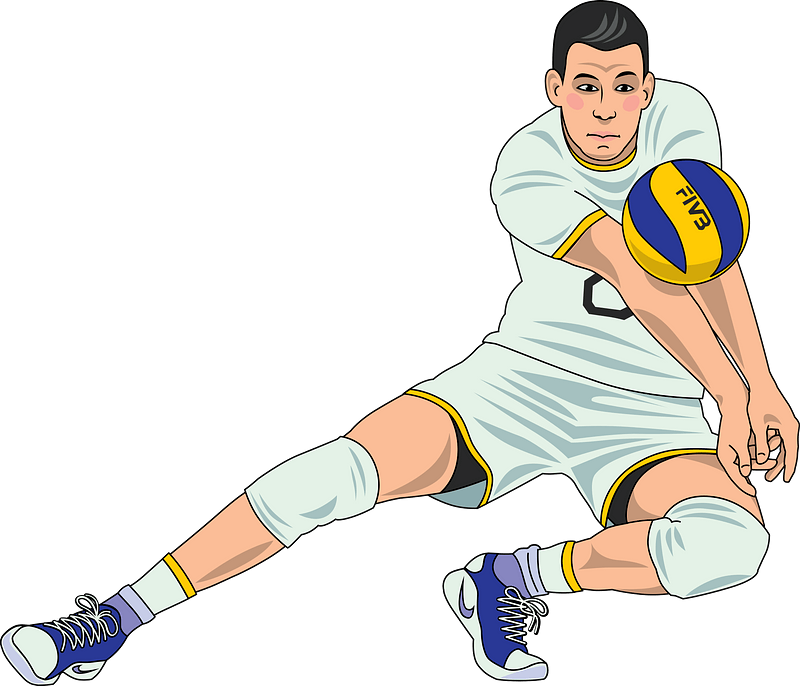 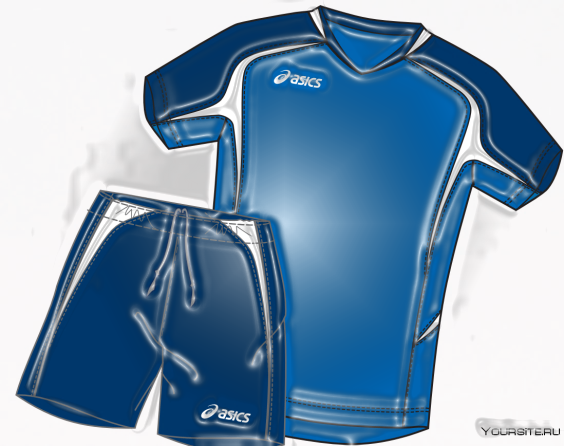 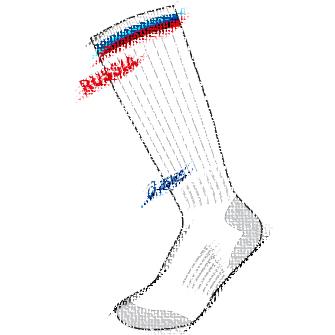 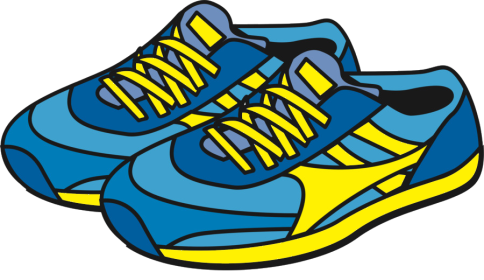 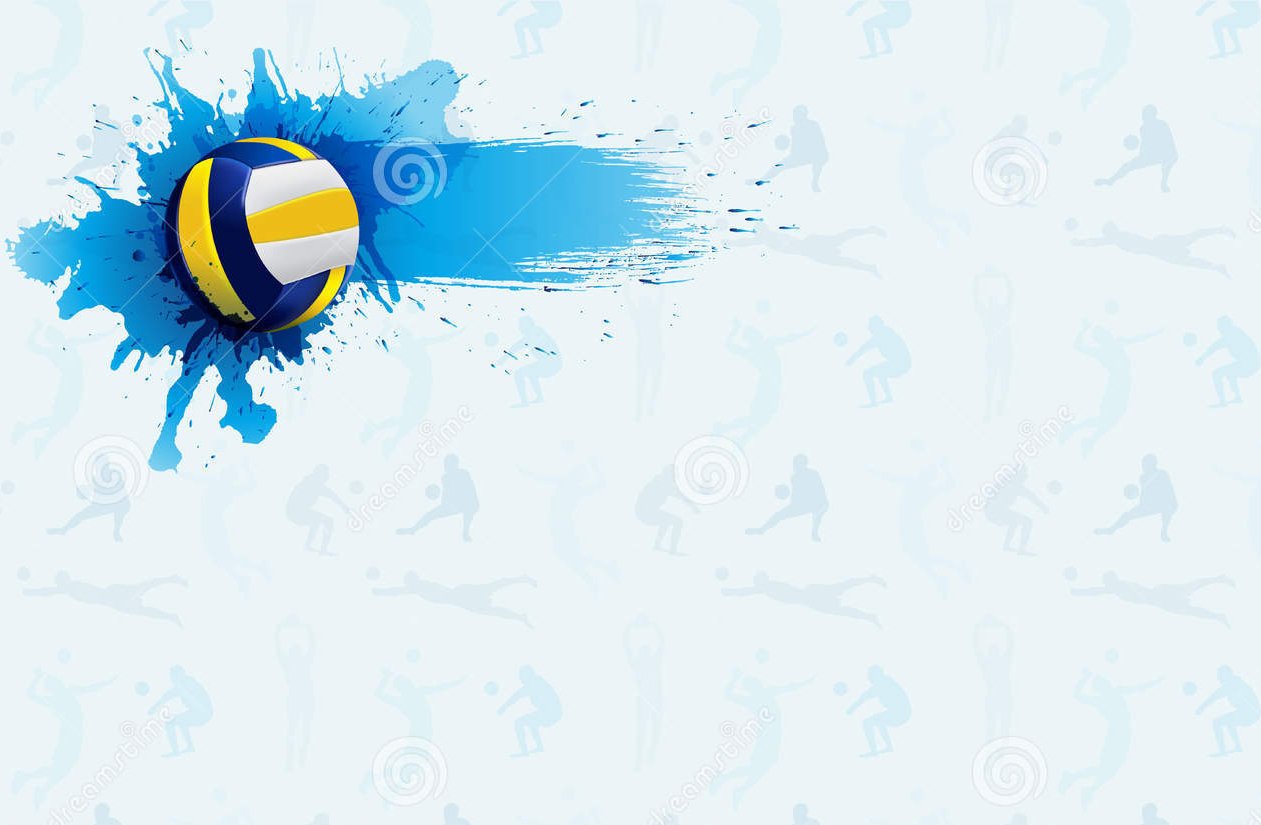 Перед уроком сними часы, серьги, браслеты, цепочки и другие ненужные вещи
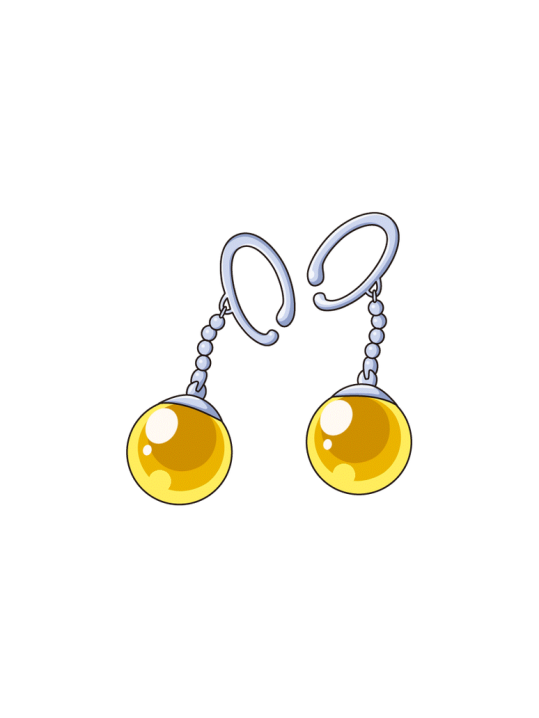 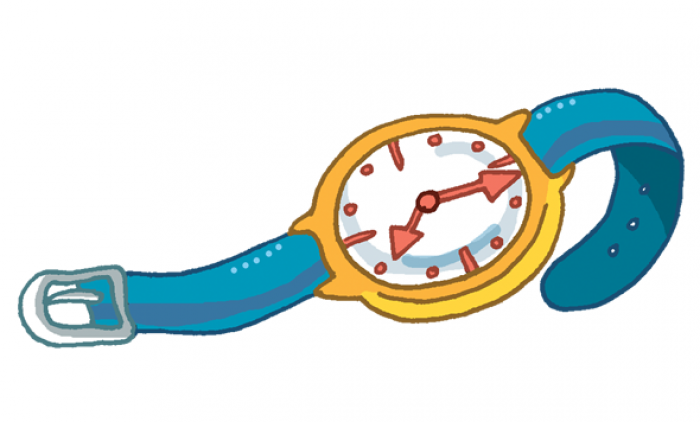 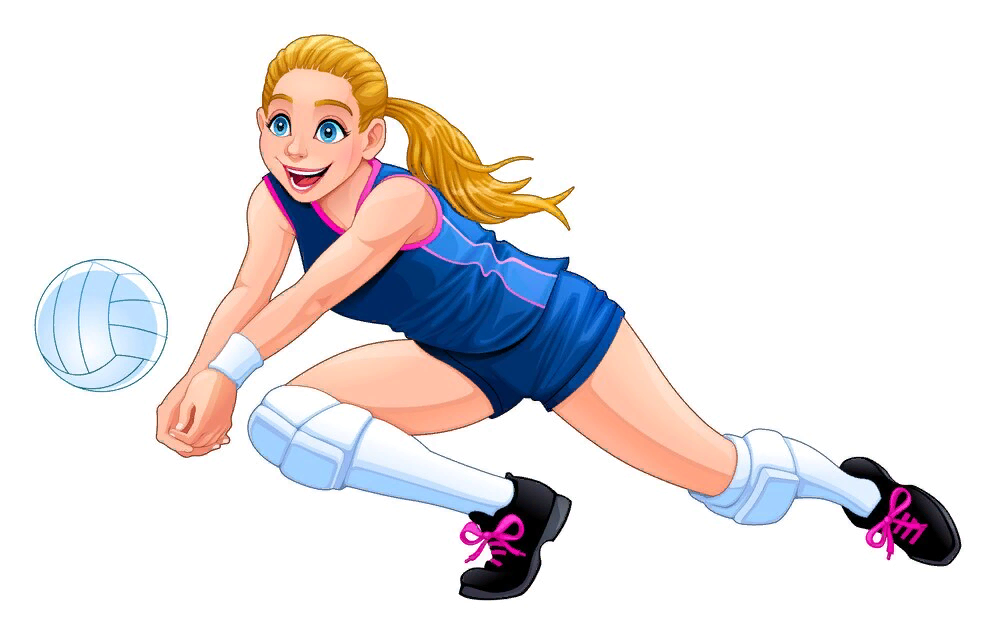 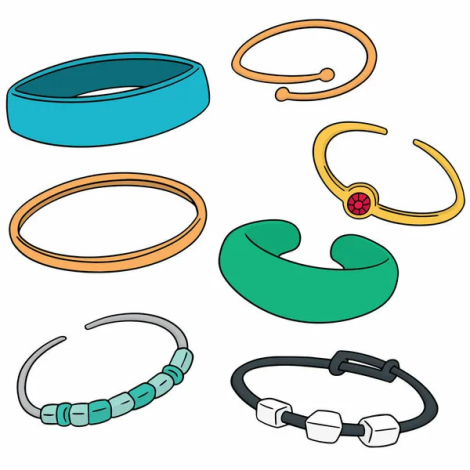 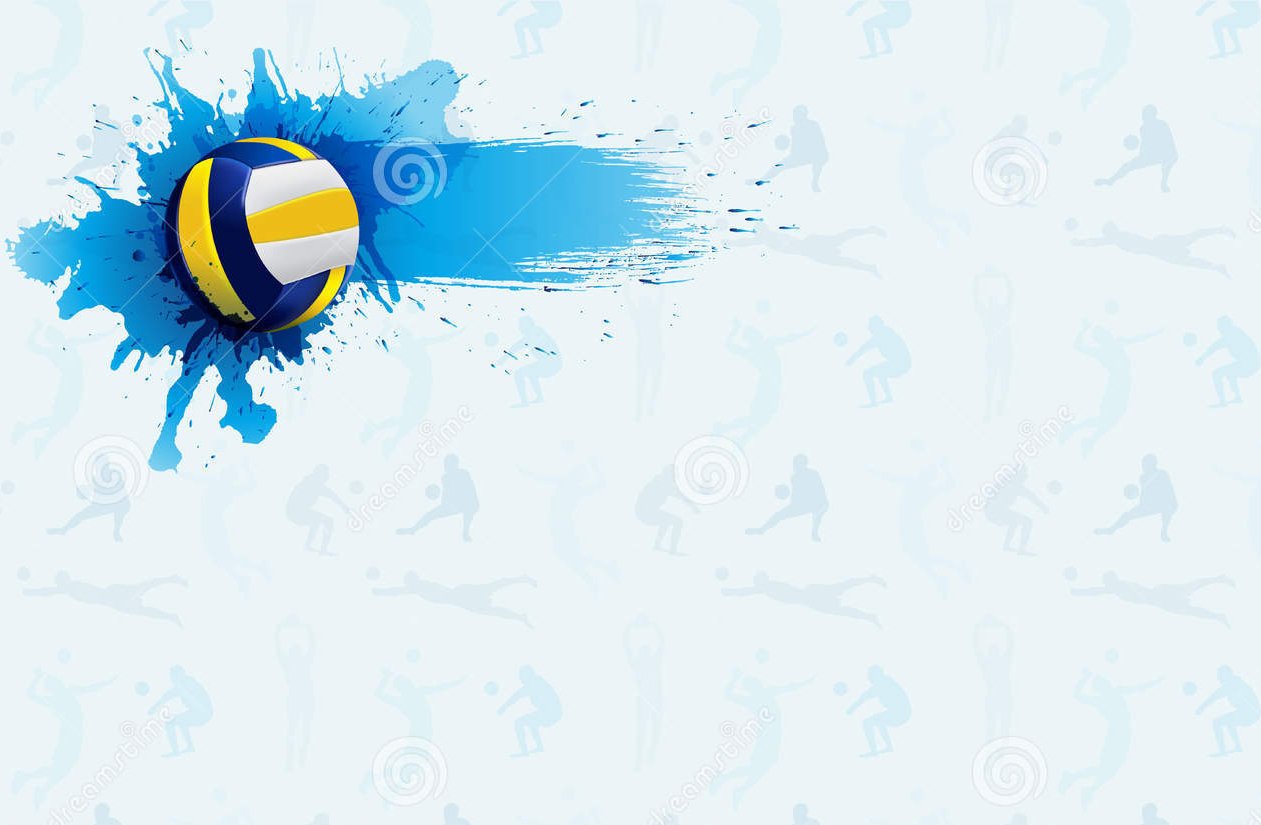 Перед уроком убери из карманов все посторонние предметы
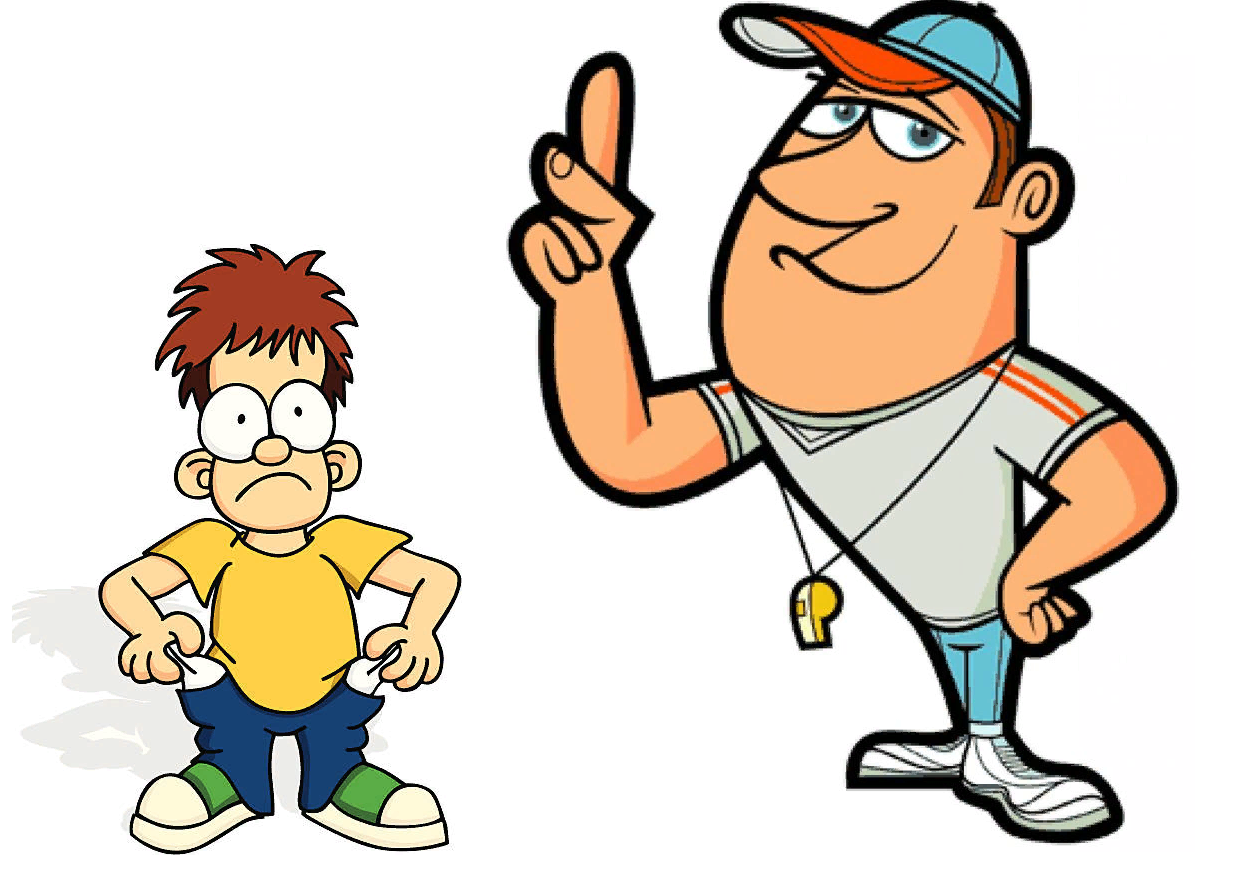 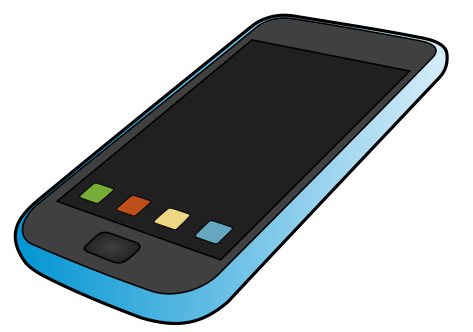 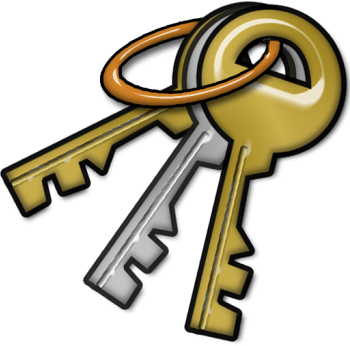 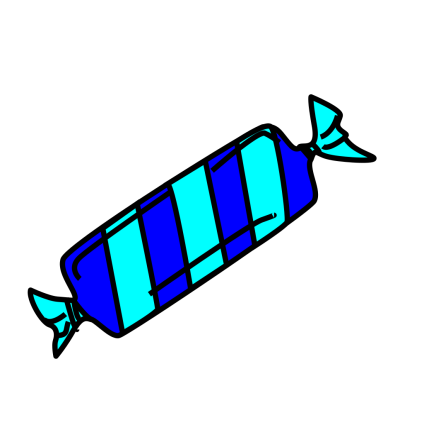 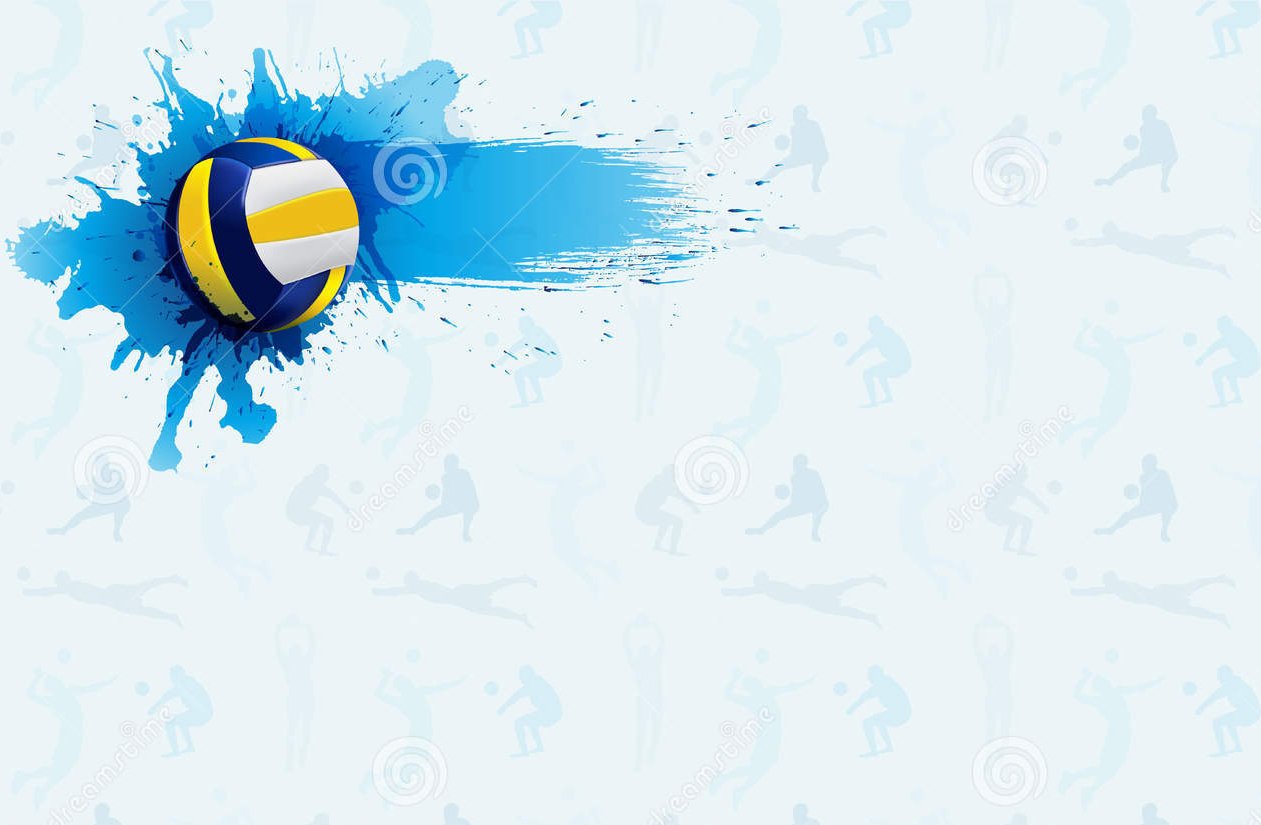 Перед уроком девочки должны убрать волосы в хвост (косу), коротко подстричь ногти.
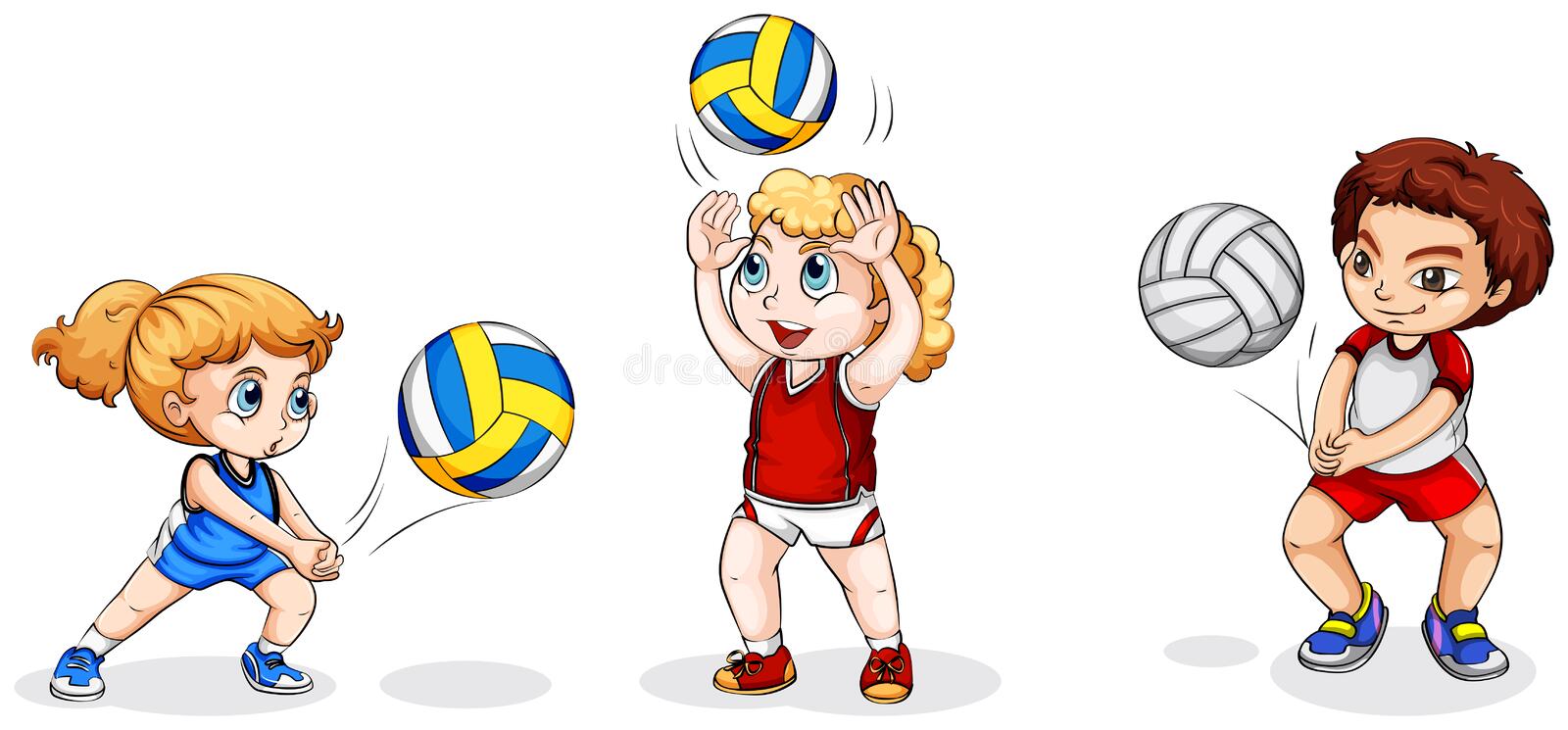 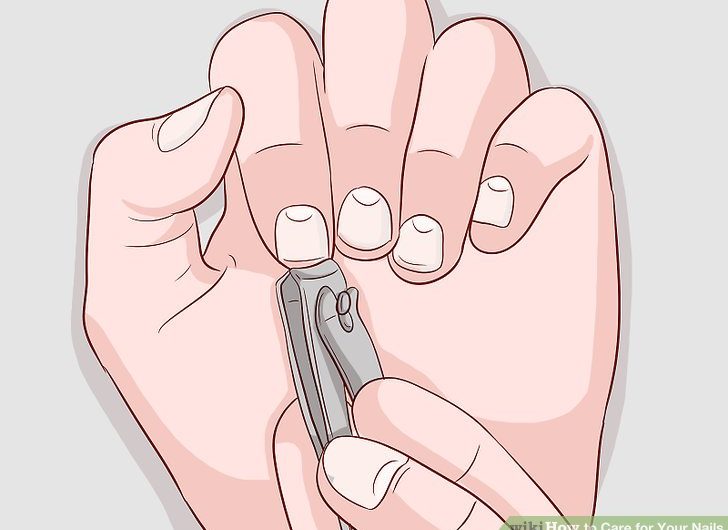 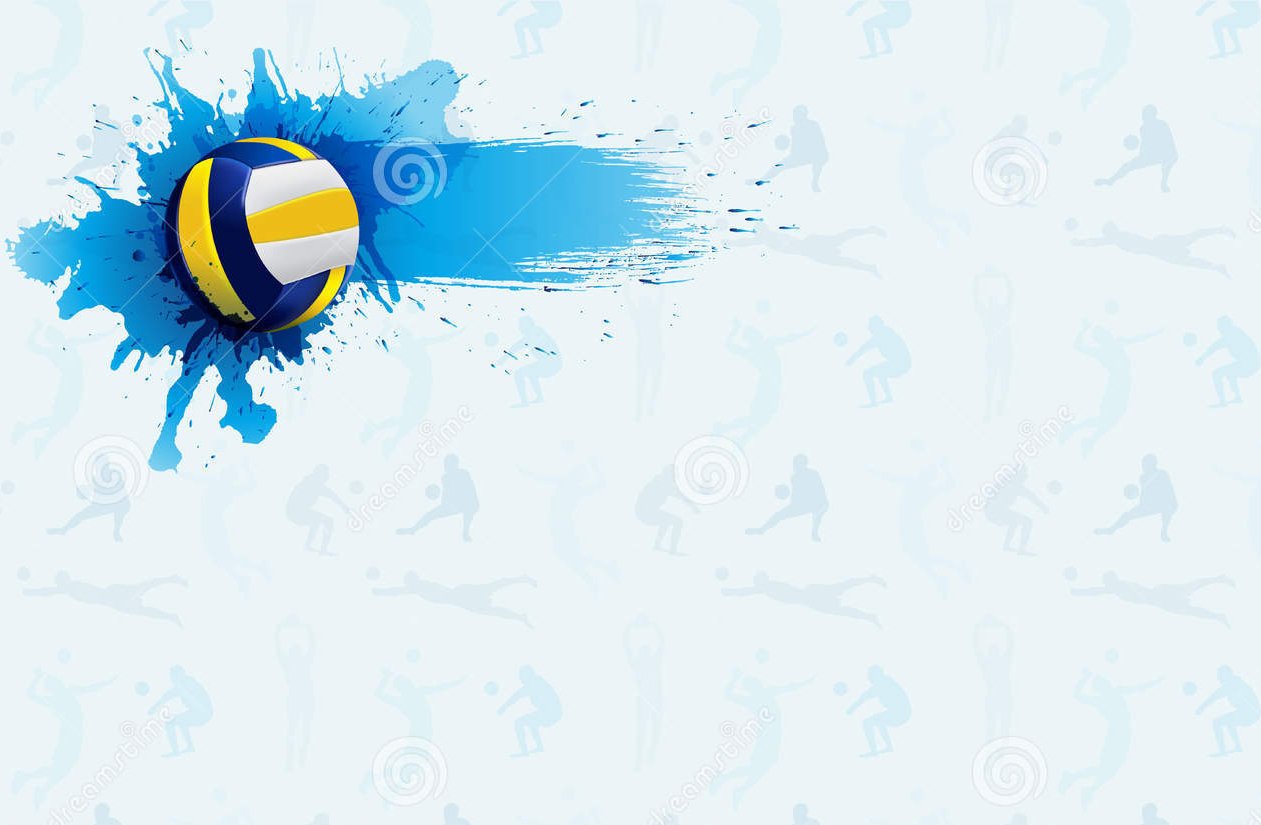 Перед уроком запрещается без разрешения учителя
заходить в спортивный зал и спортивную площадку, брать без спроса спортивный инвентарь.
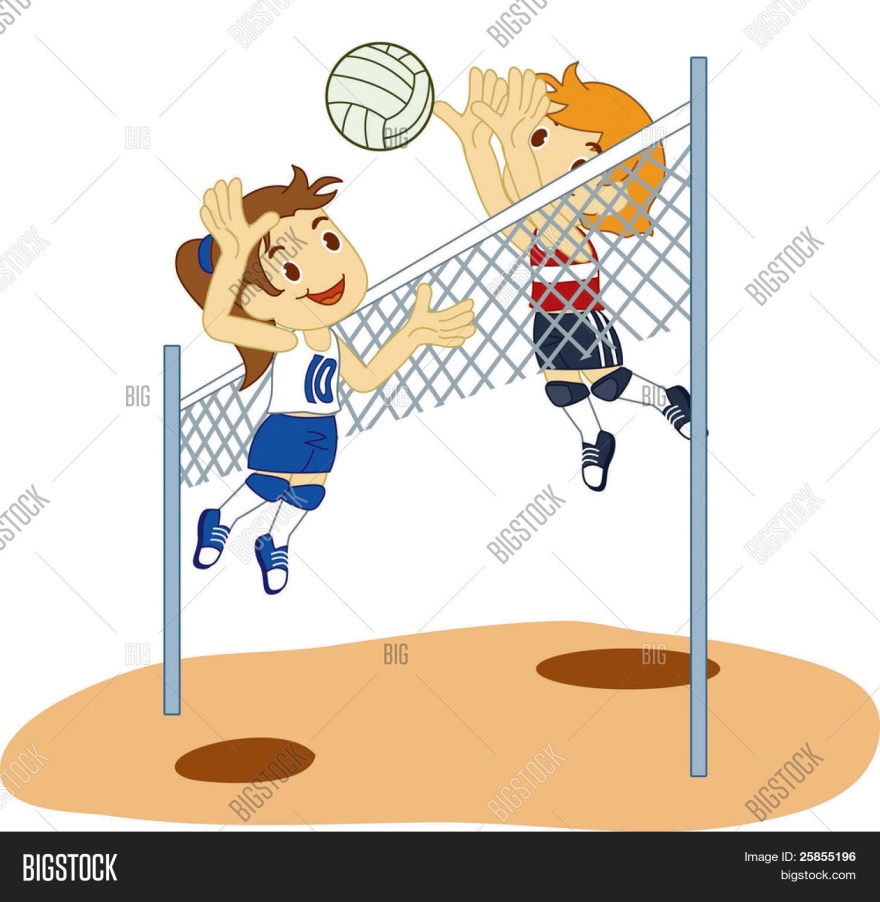 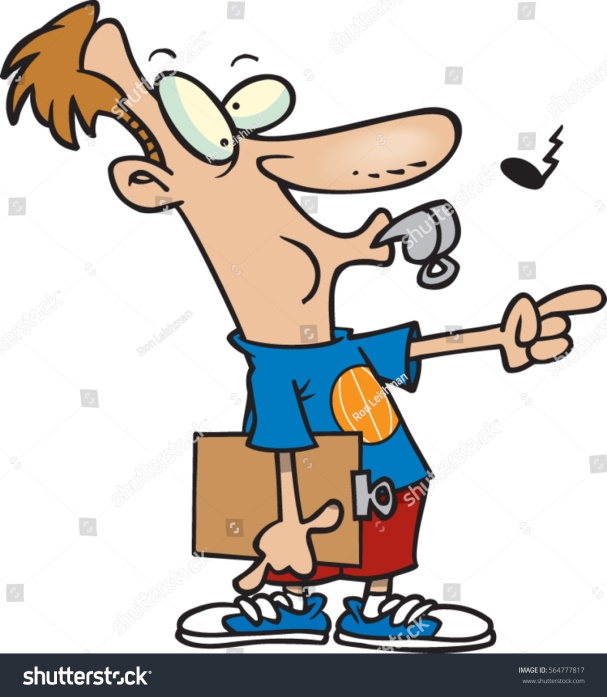 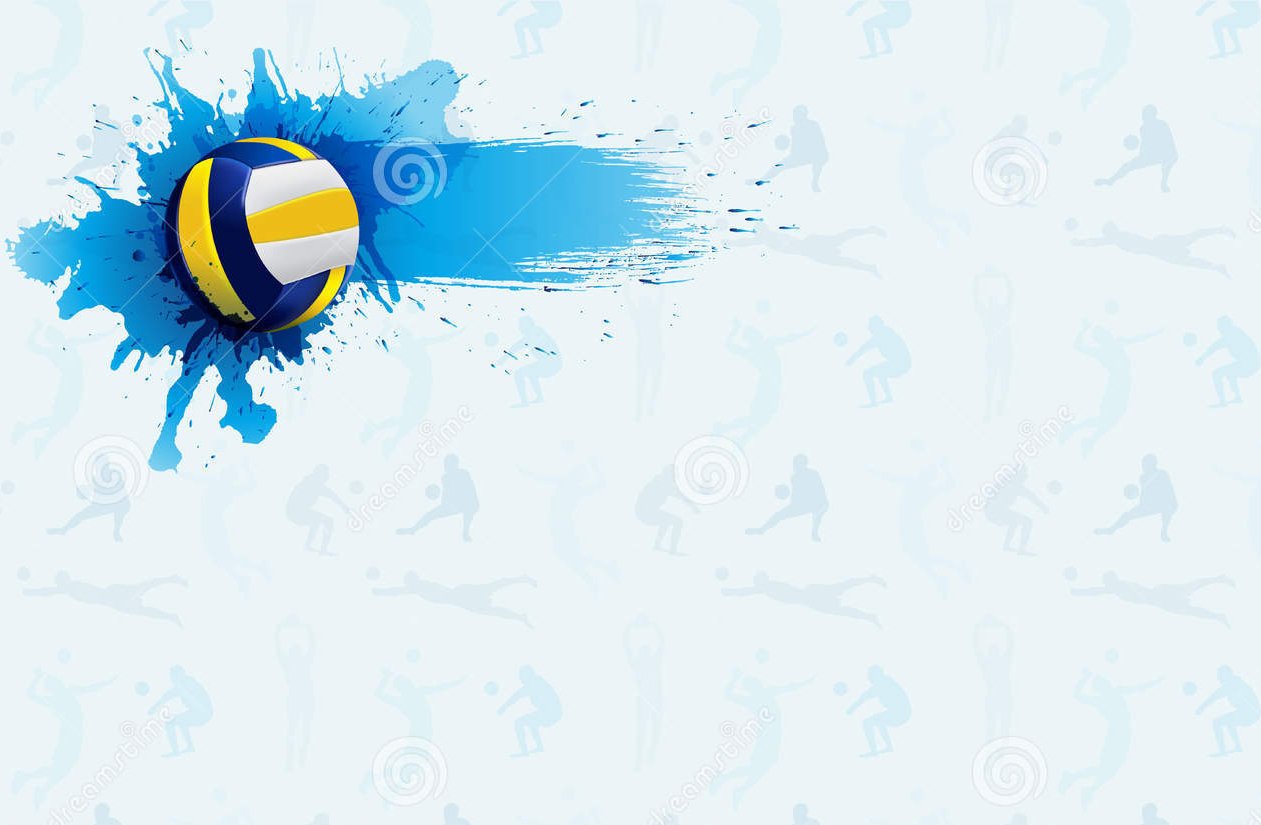 В начале урока по сигналу учителя построиться.
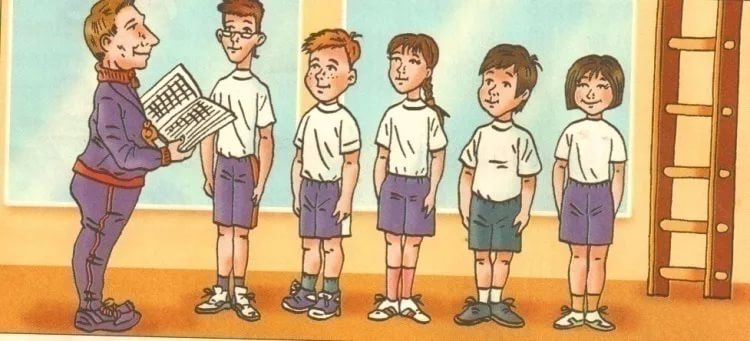 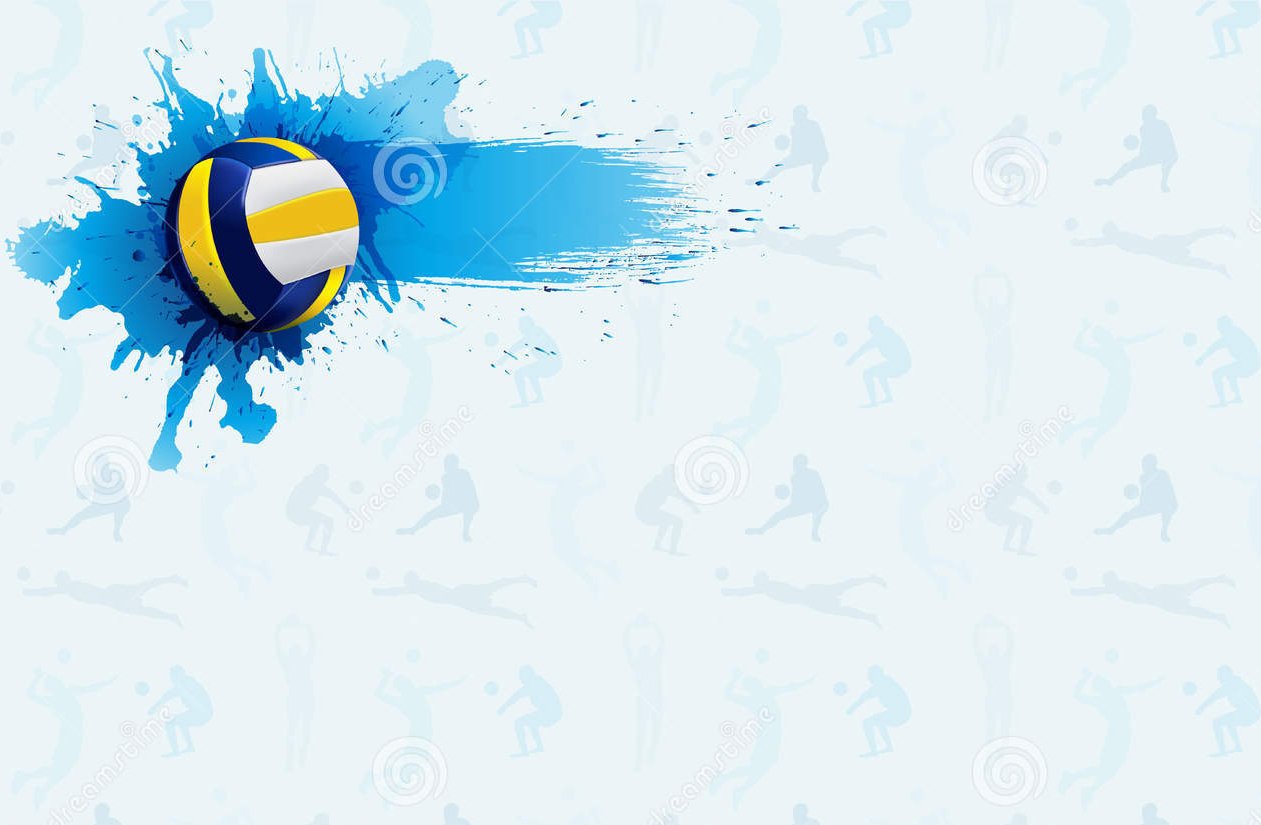 В начале урока необходимо выполнить разминку для разогрева мышц и предотвращения травм.
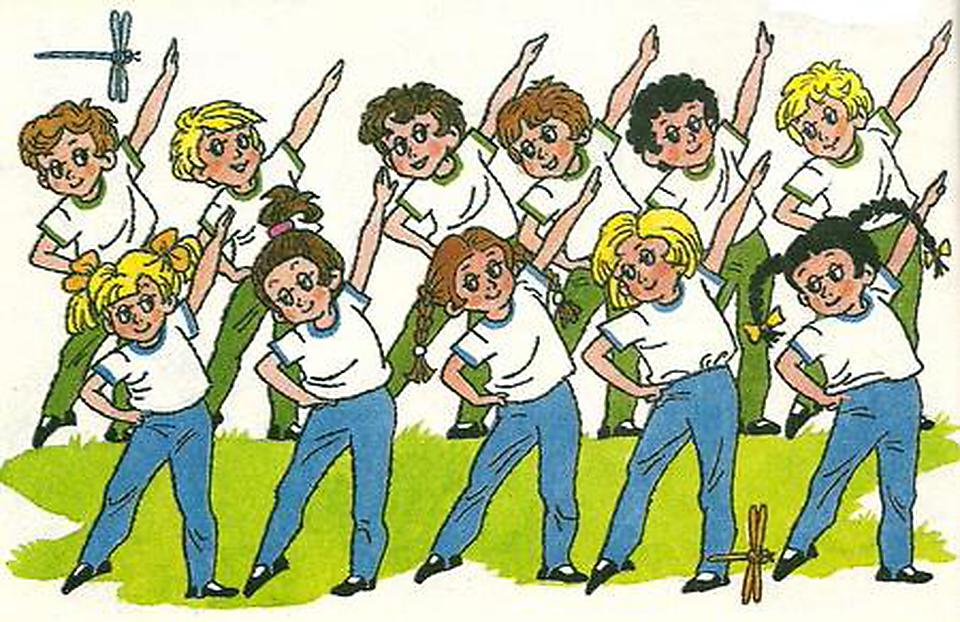 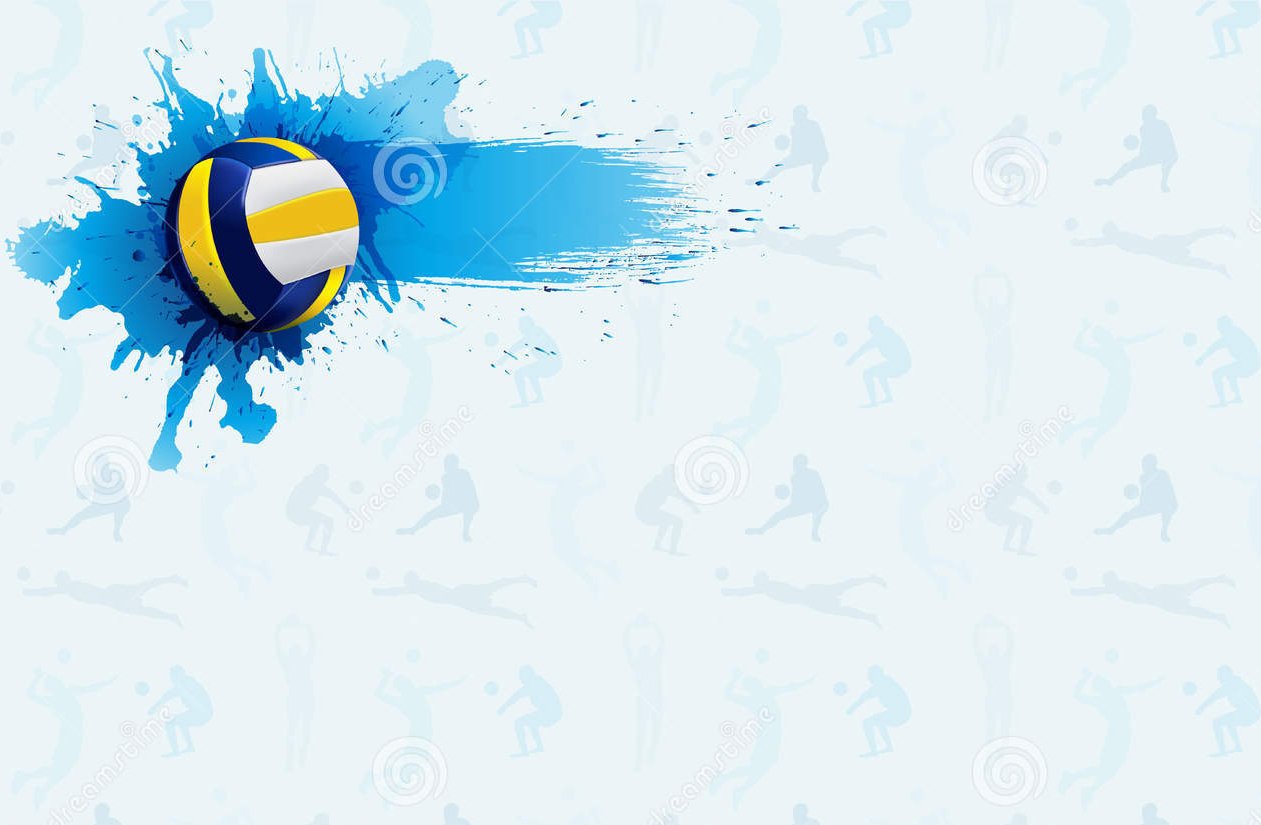 На уроке нельзя выполнять упражнения, не предусмотренные учителем
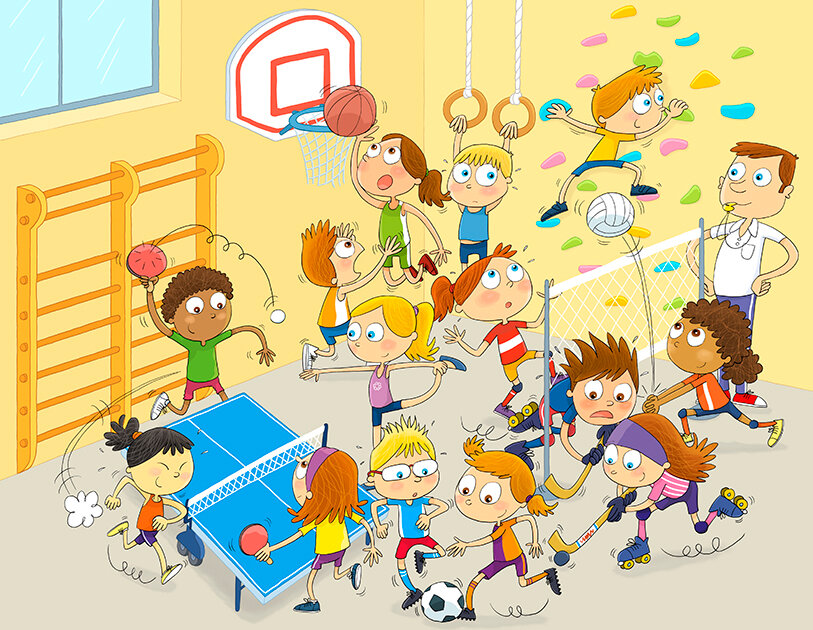 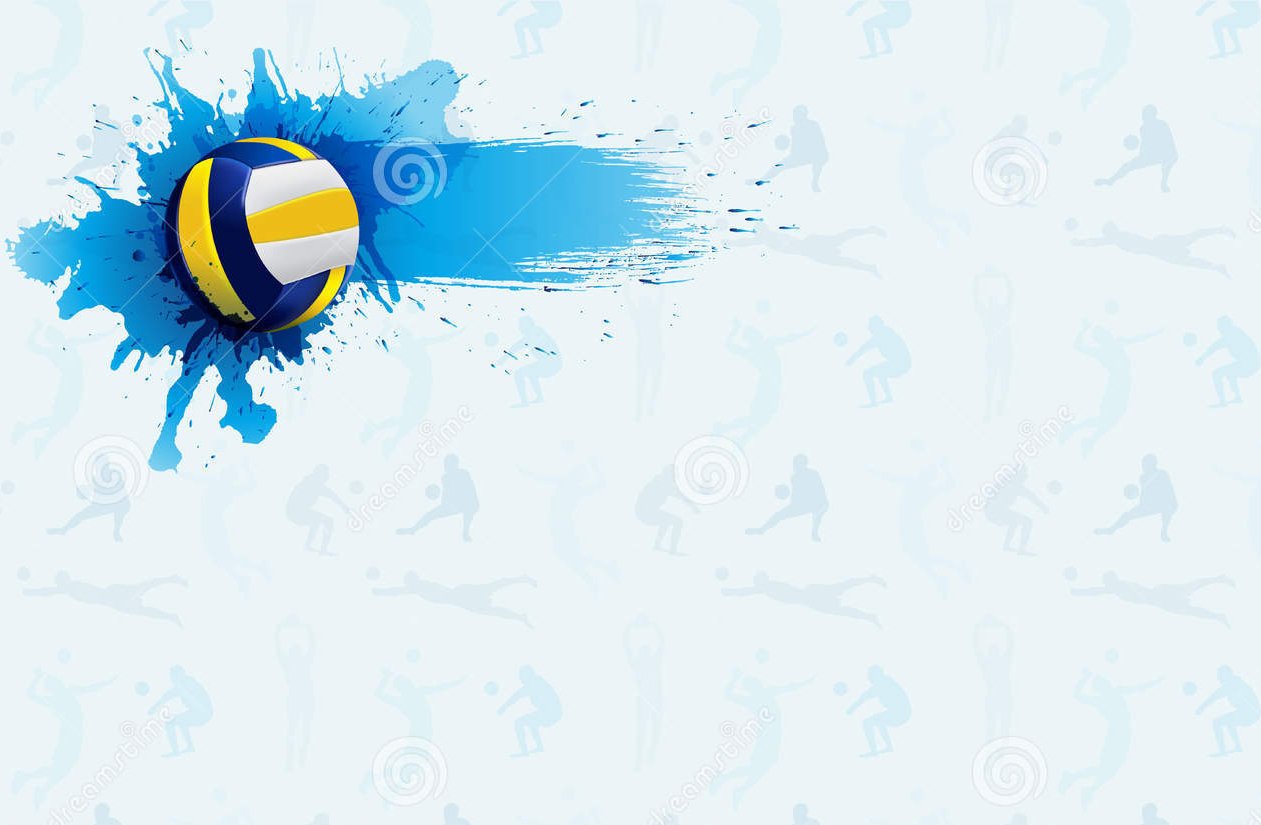 Необходимо беречь инвентарь и оборудование и не использовать их не по назначению.
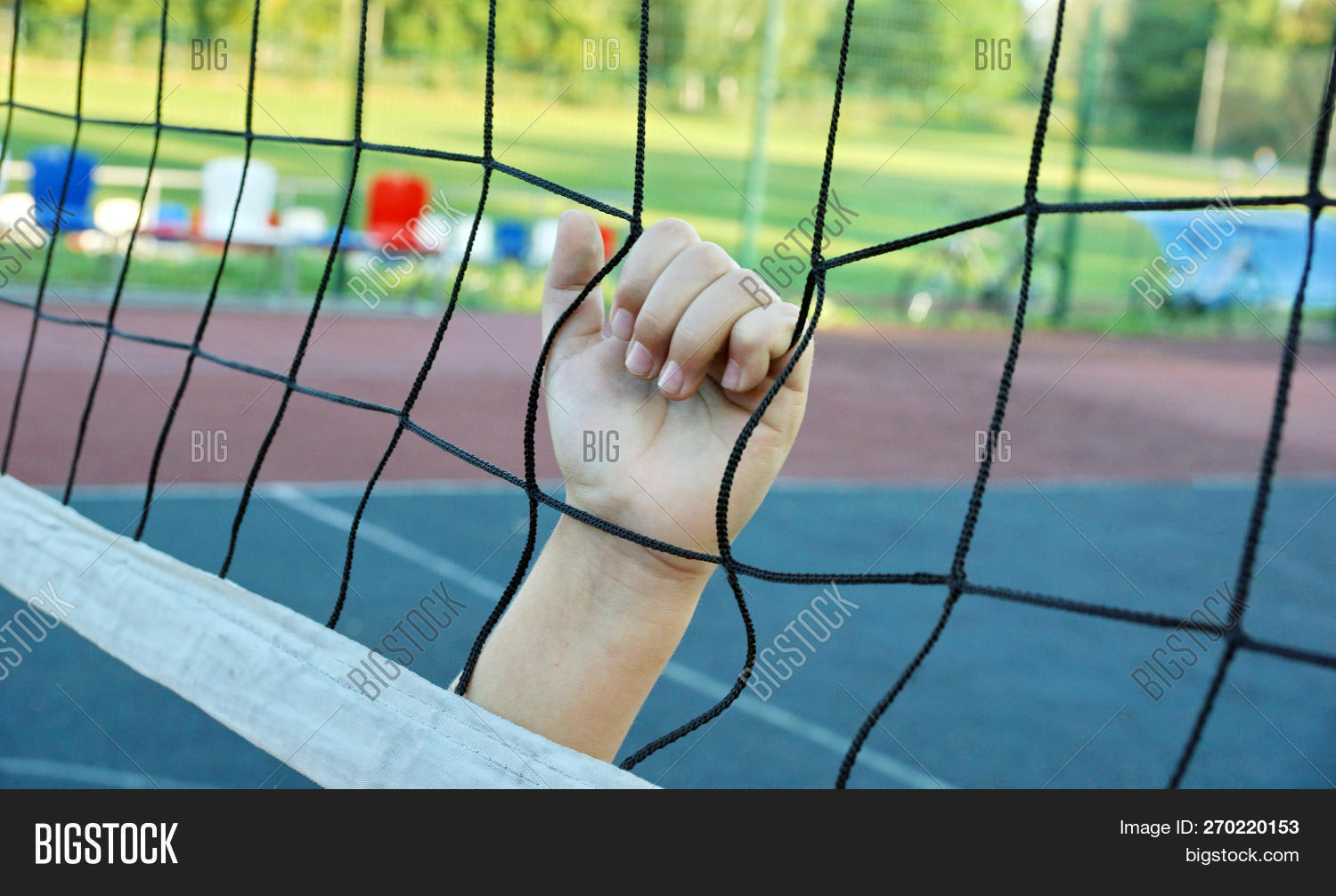 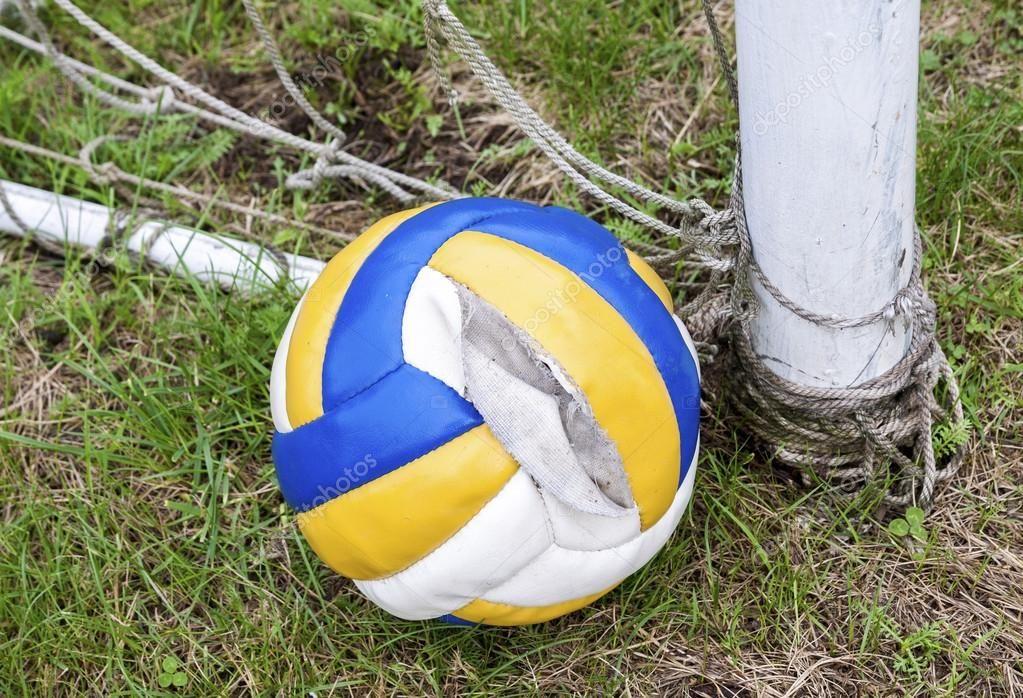 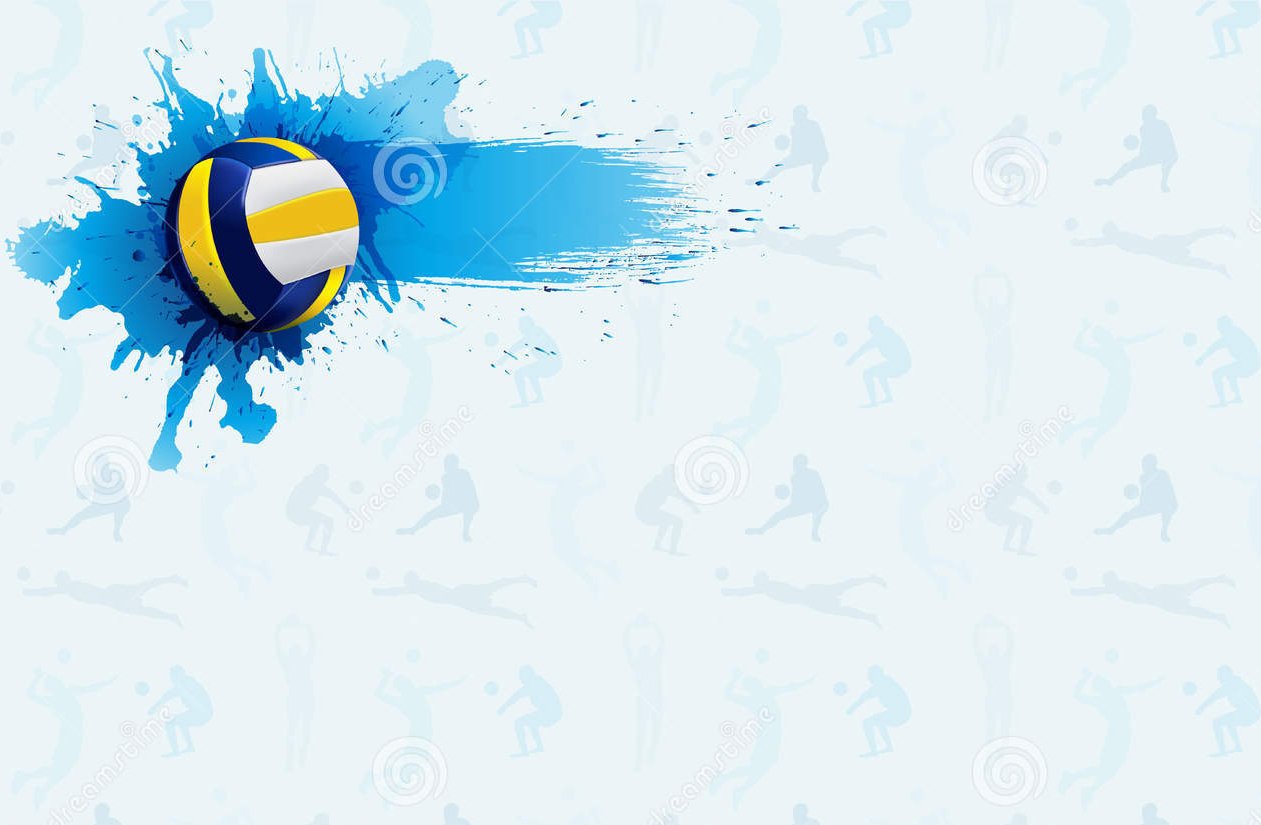 Во время перемещений, игровых действий необходимо избегать столкновений: соблюдать интервал и дистанцию.
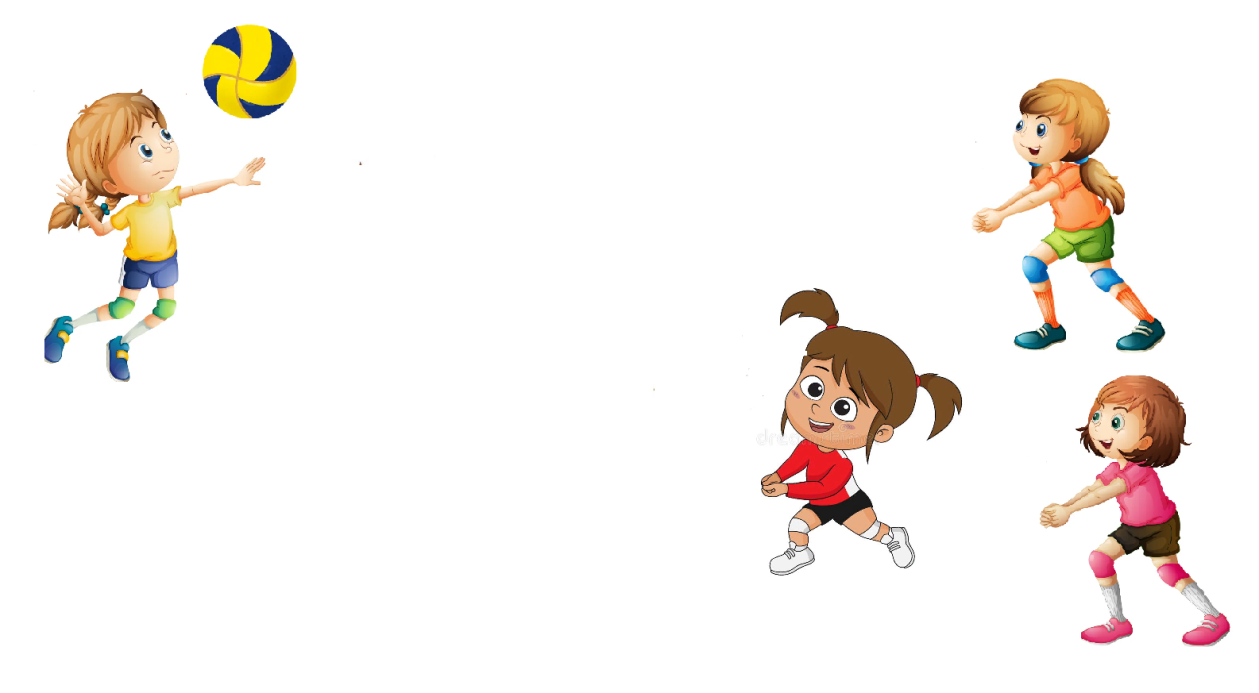 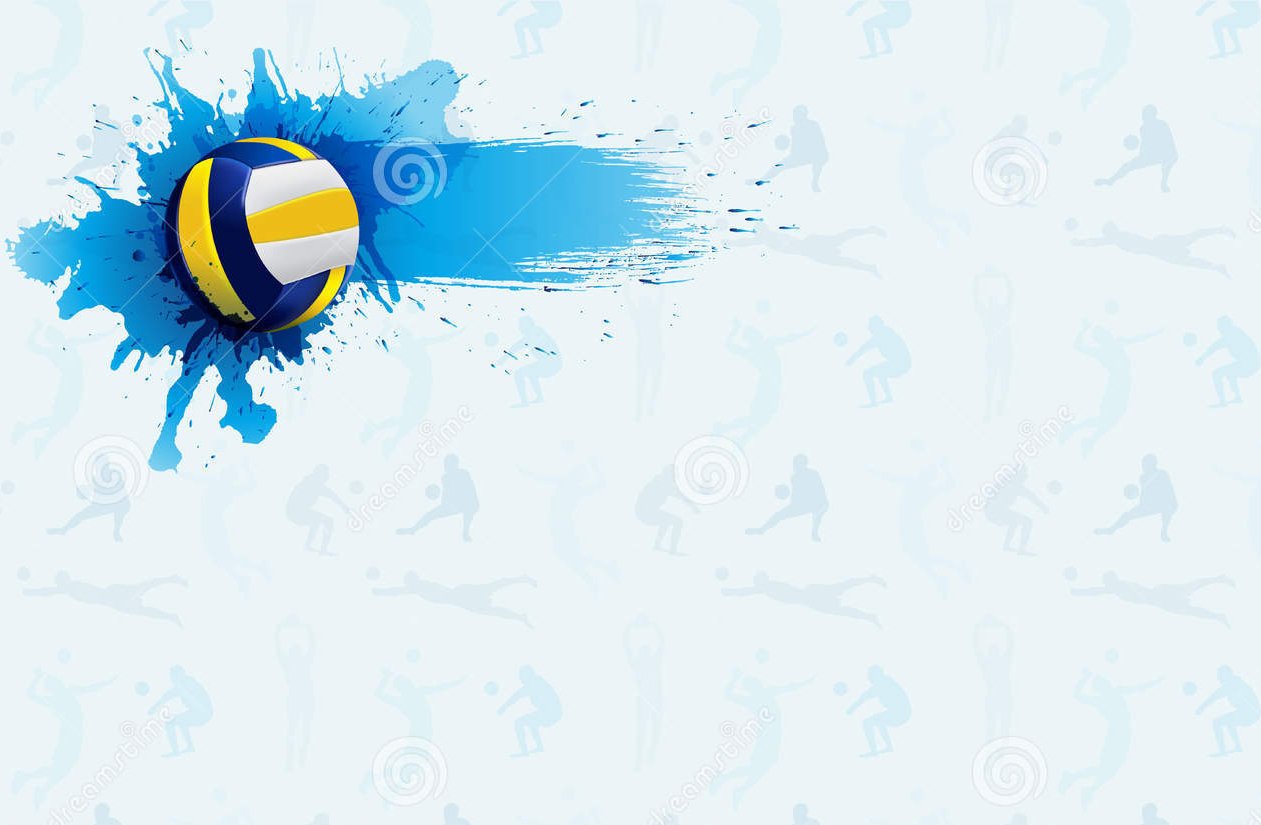 Перемещаясь спиной, необходимо смотреть через плечо.
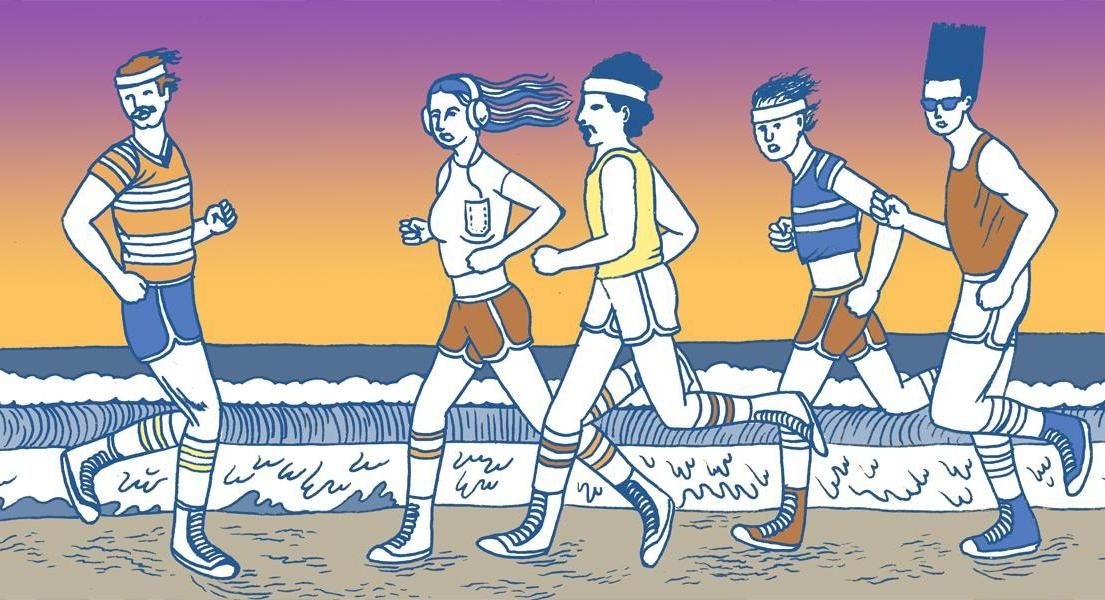 !
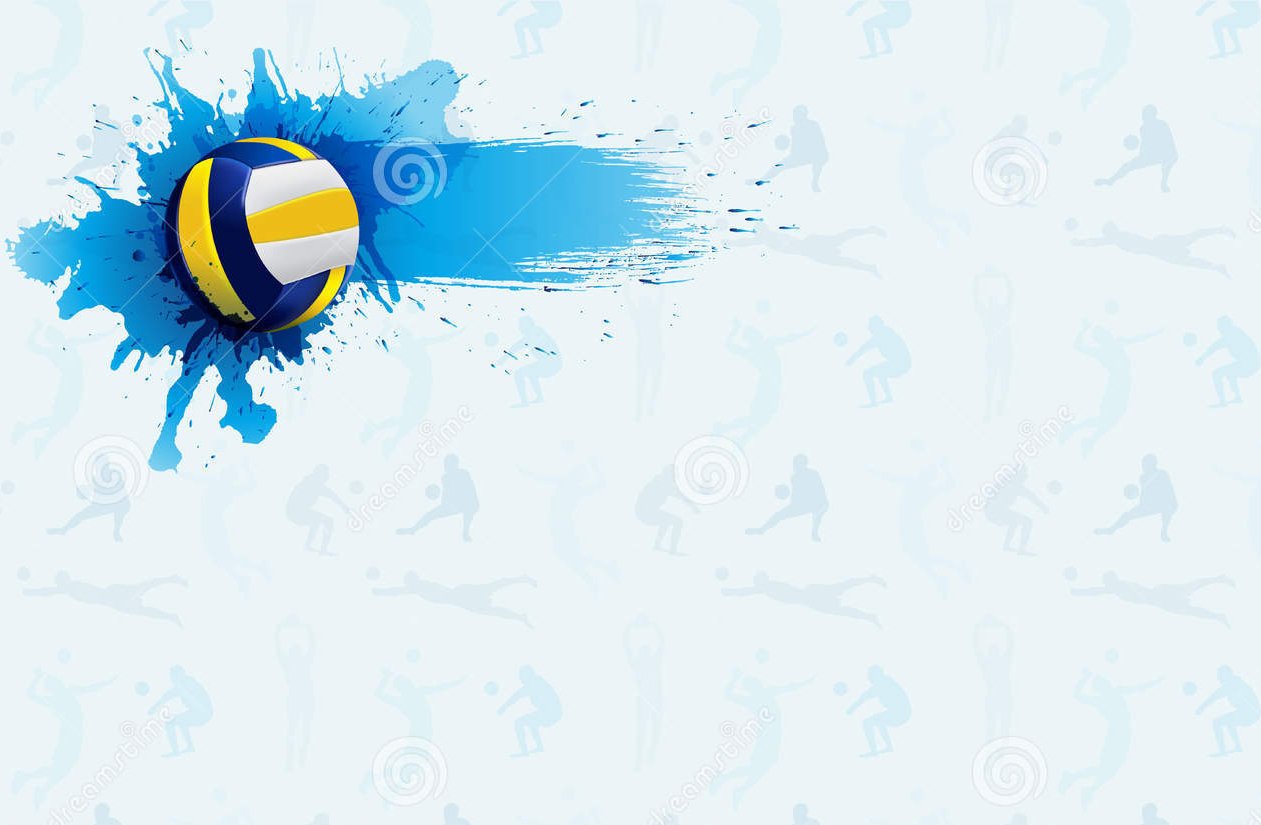 При работе с партнером, выполняй передачу или подачу тогда, когда партнер готов принять мяч.
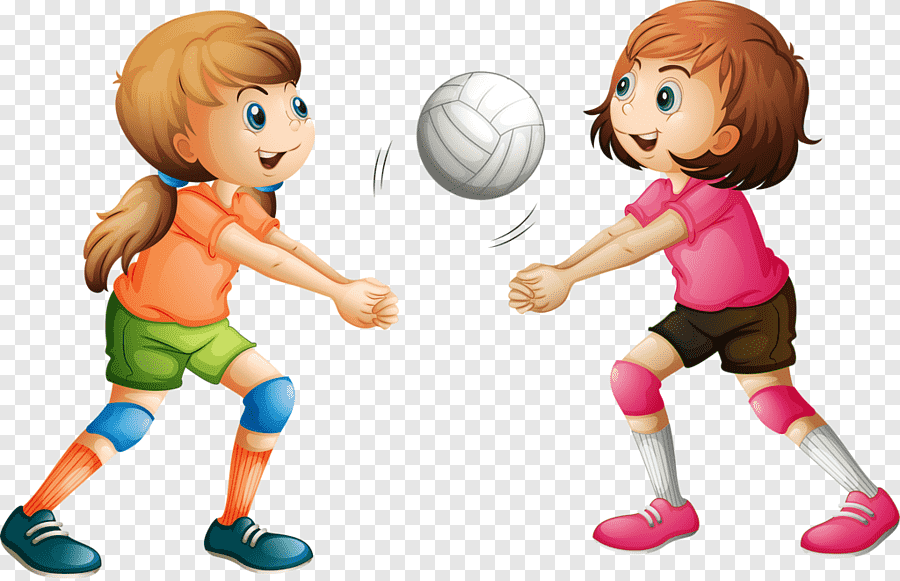 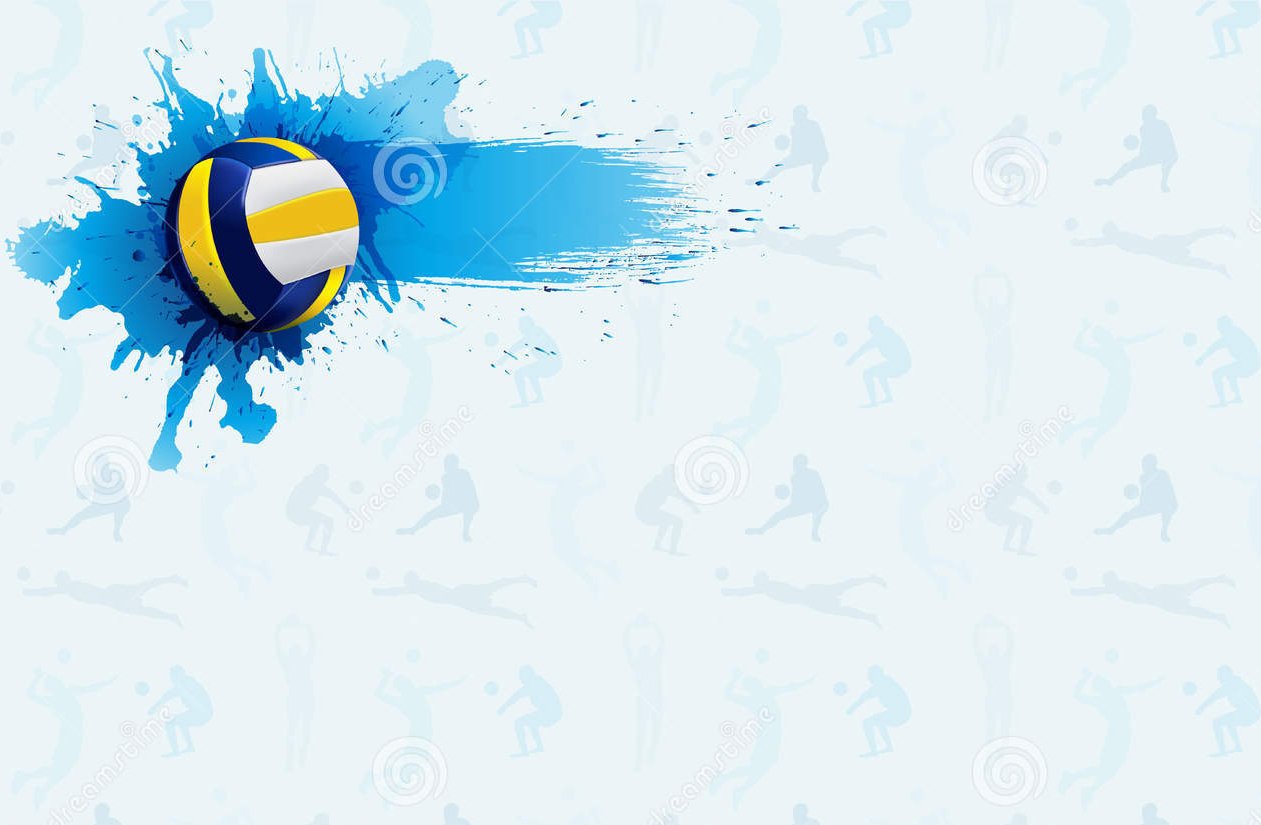 При плохом самочувствии и получении травмы, необходимо сразу оповестить учителя.
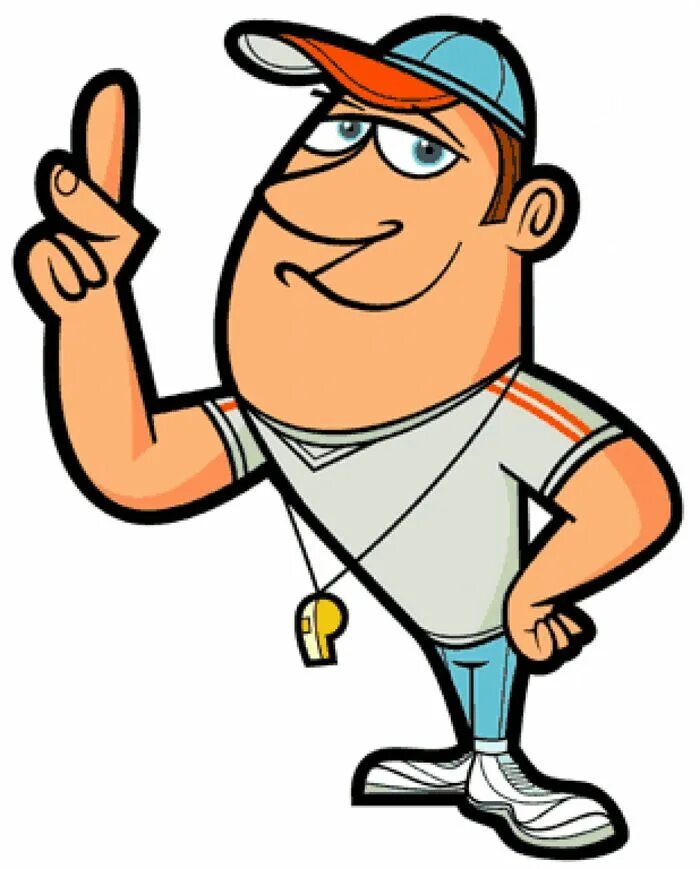 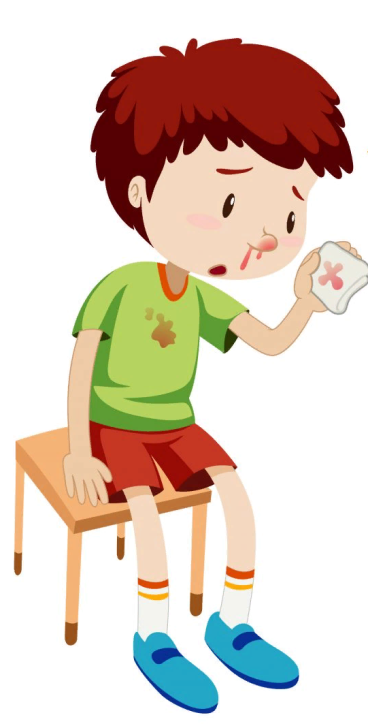 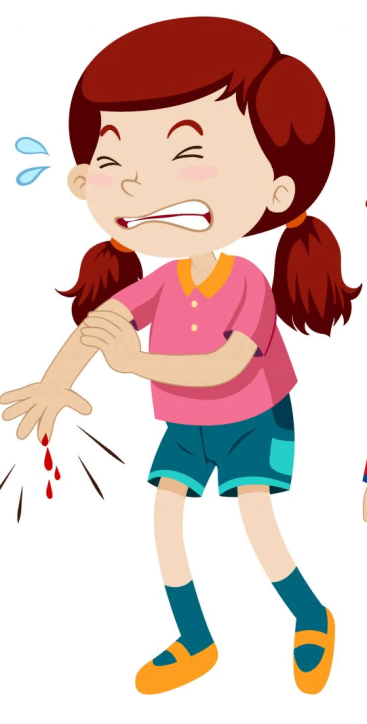 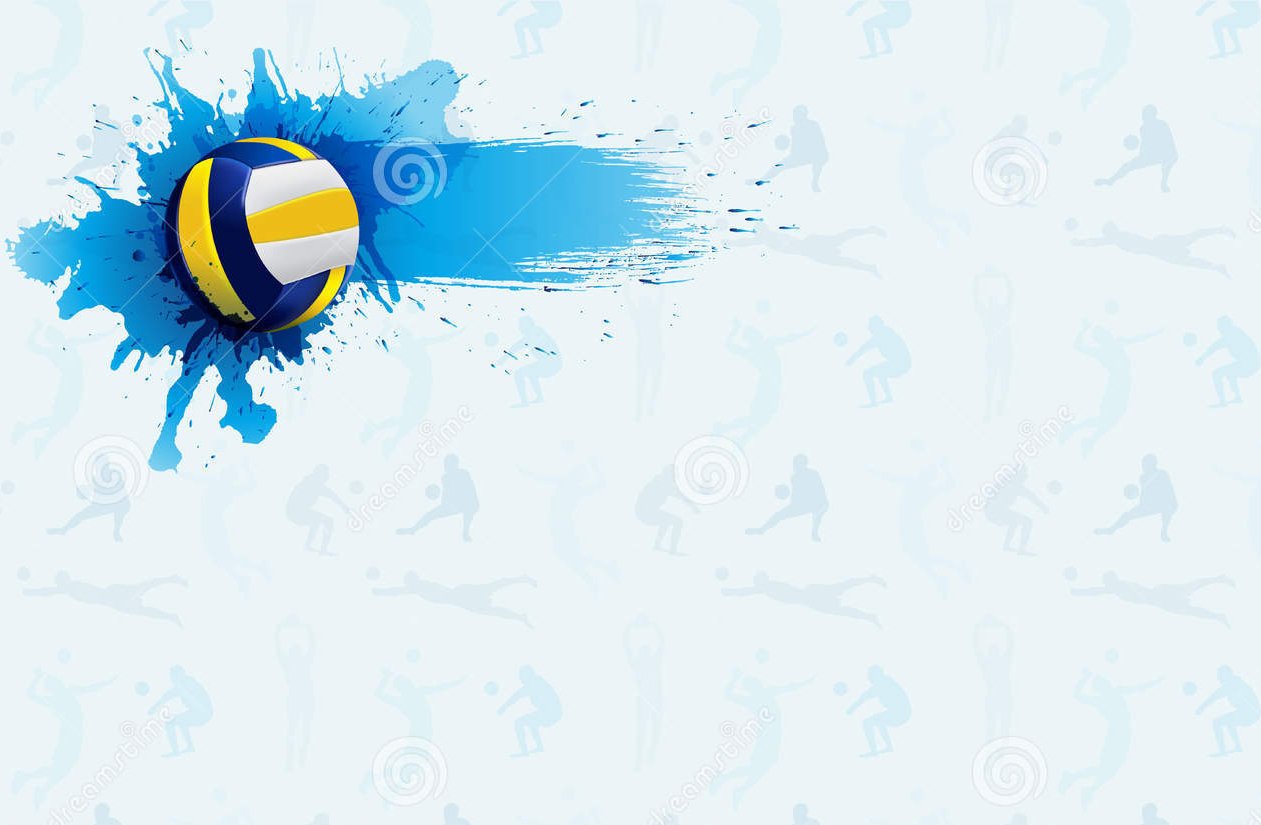 В конце урока помочь учителю убрать спортивный инвентарь на свои места.
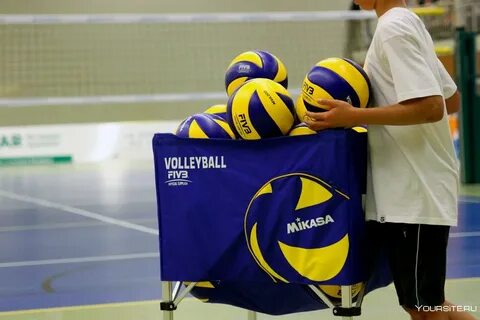 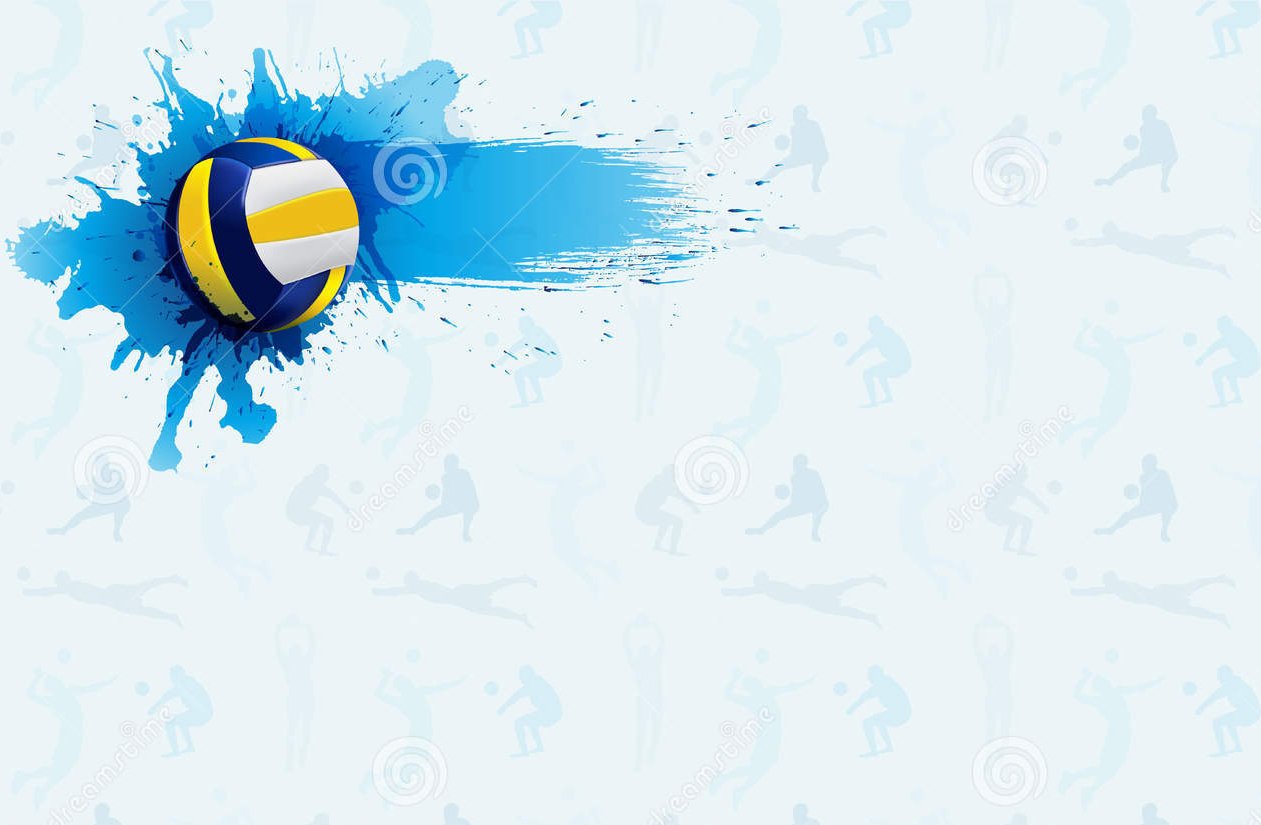 После урока необходимо переодеться в школьную одежду, сняв спортивный костюм и спортивную обувь, а так же помыть руки с мылом.
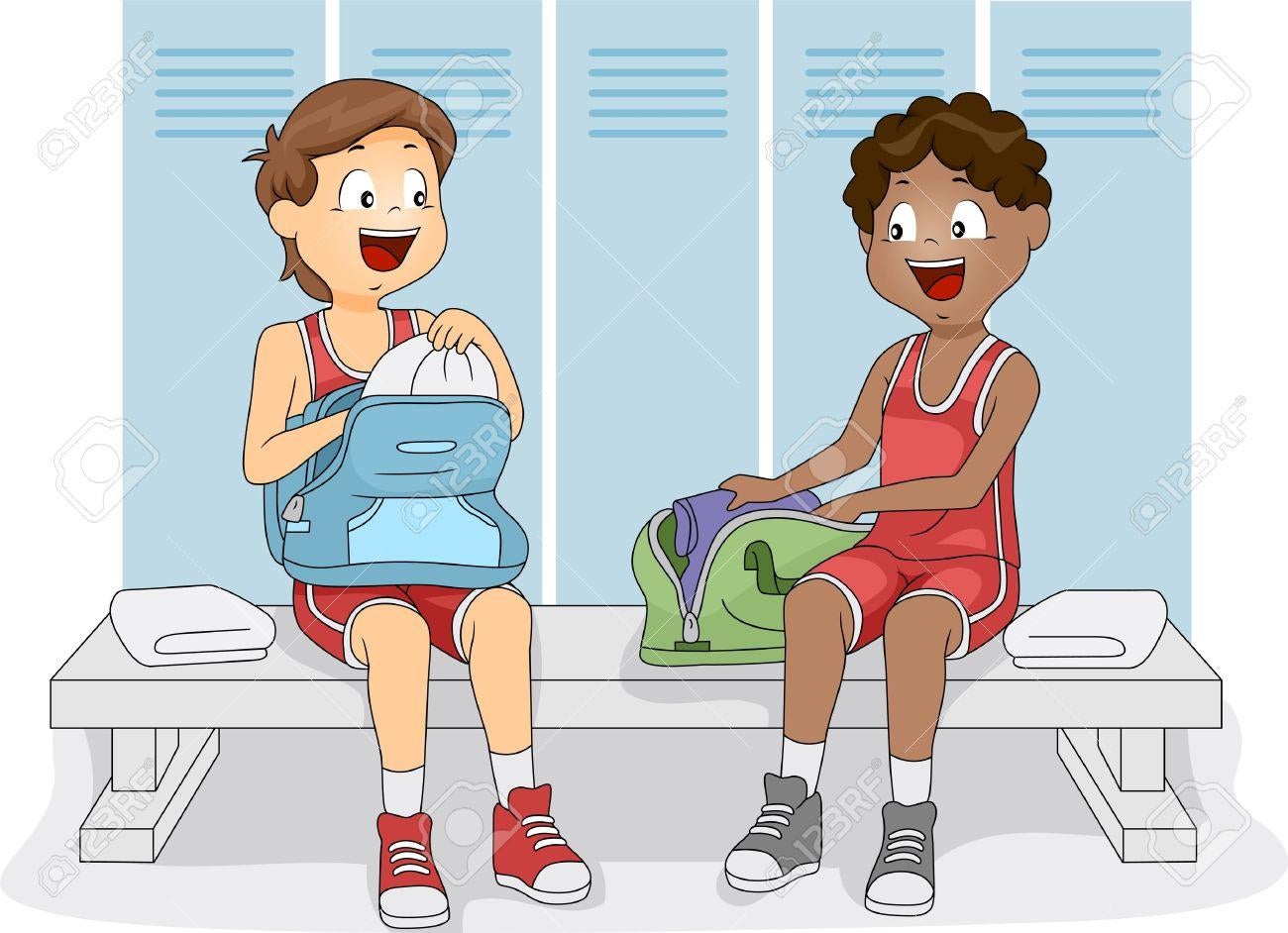 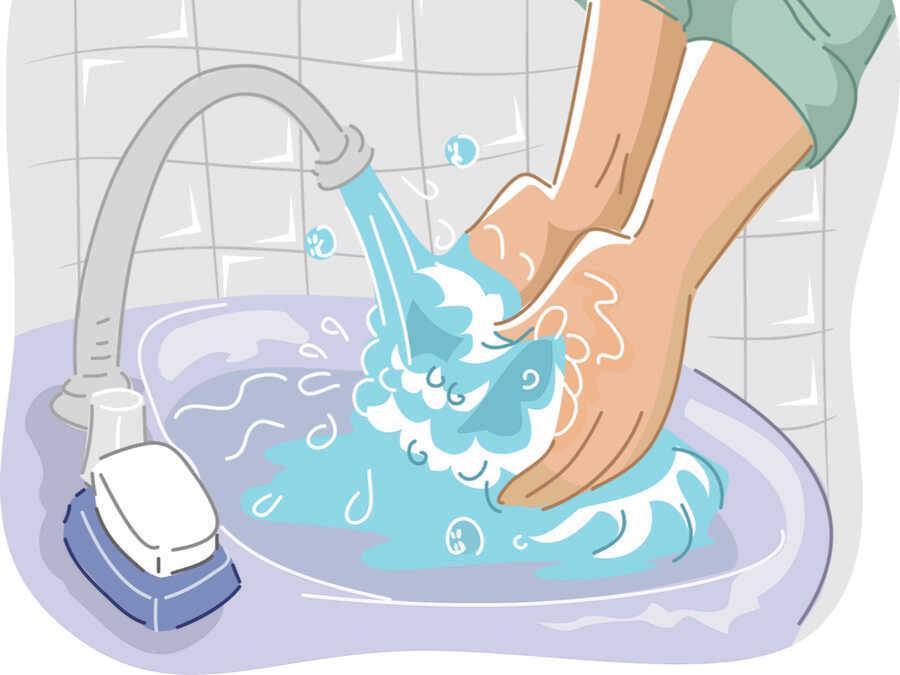